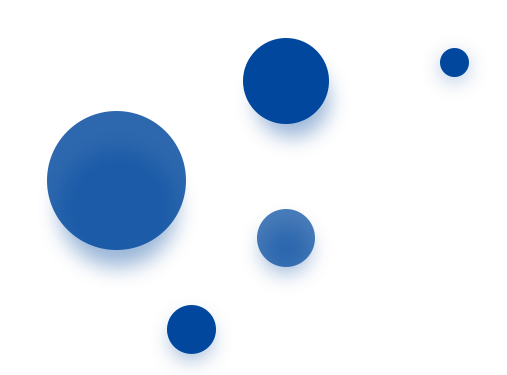 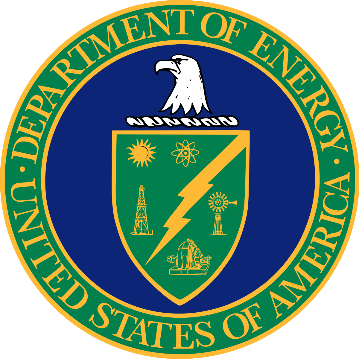 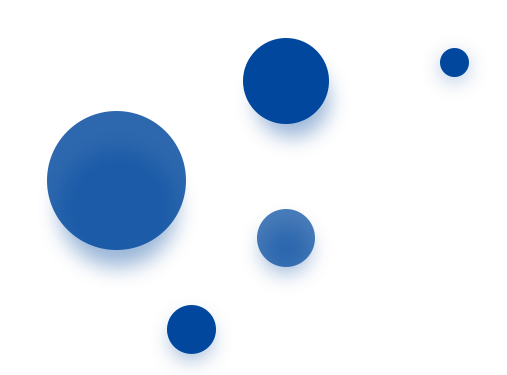 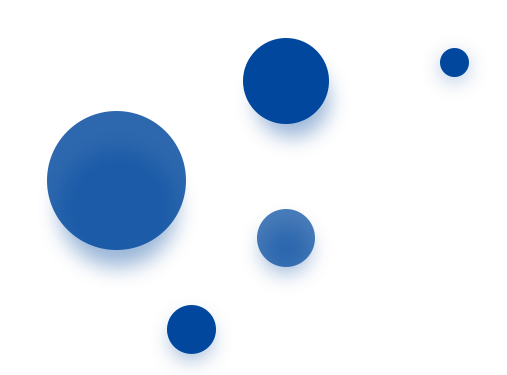 Towards a General-Purpose Model
for Quantum Many-Body Problems
Yuanhang Zhang
Y.-H. Zhang and M. Di Ventra
Phys. Rev. B 107, 075147 (2023)
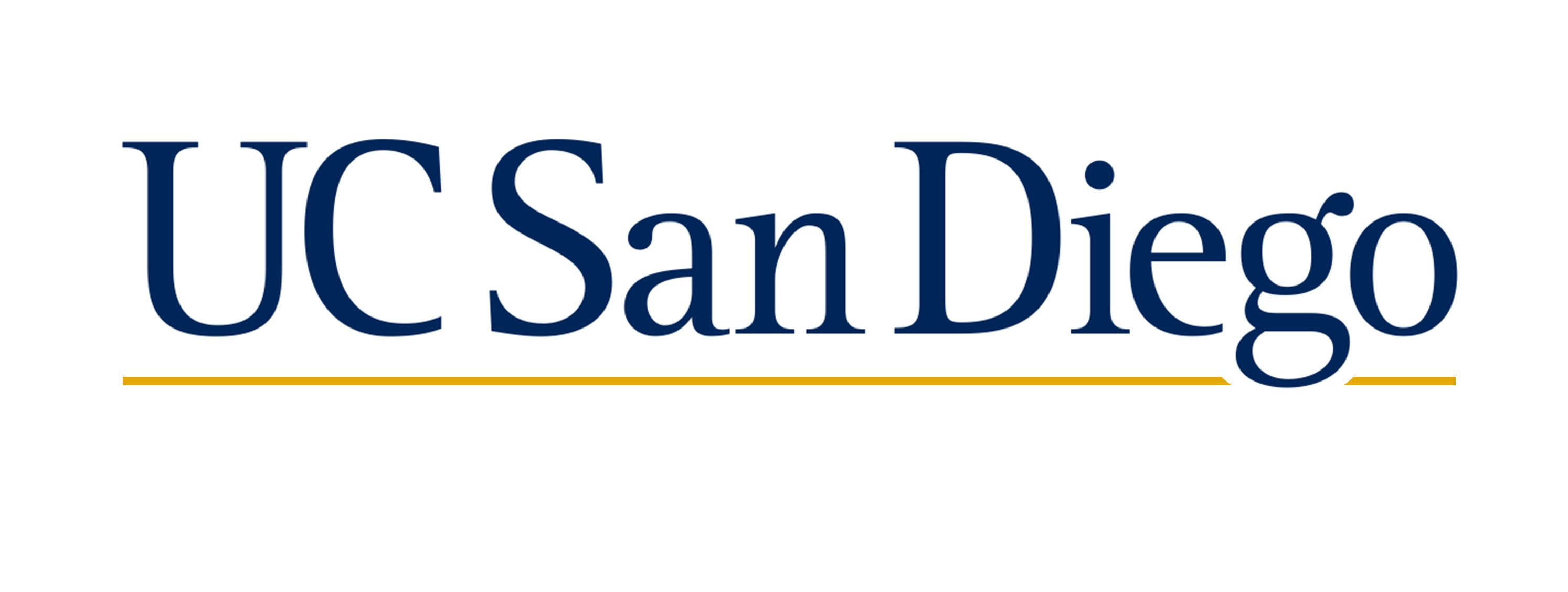 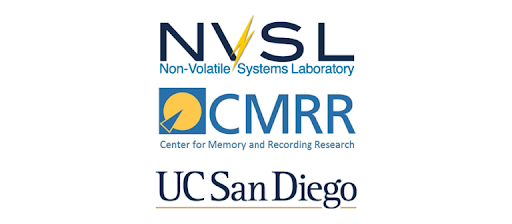 Schrödinger equation
Many-body wave function
“More is different”
“The elementary entities of science X obeys the laws of science Y”
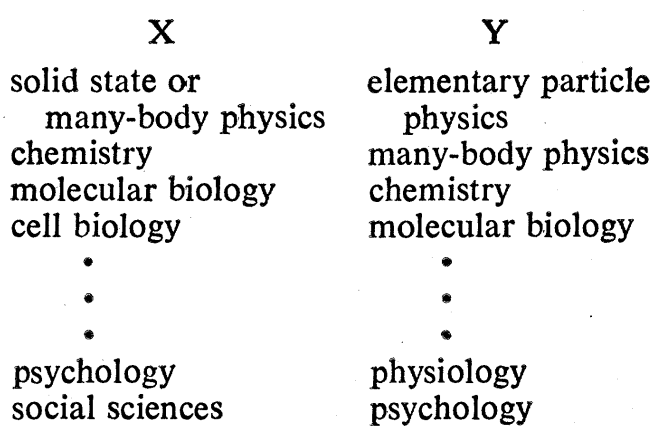 Anderson, Philip W. "More is different: broken symmetry and the nature of the hierarchical structure of science." Science 177.4047 (1972): 393-396.
Many-body wave function
Many-body Hilbert space
The corner that we can efficiently handle
Variational wave functions
Hilbert space
Early approaches
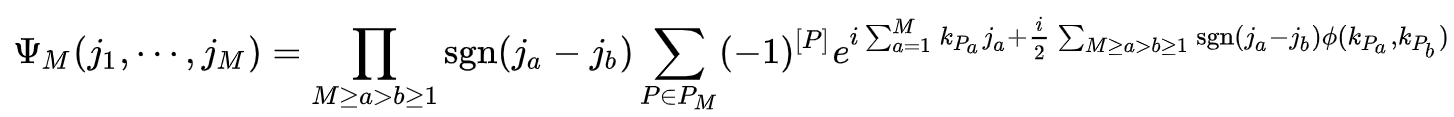 Matrix Product State
Tensor networks
PEPS
Entanglement area law
#P-hard to exactly evaluate
MERA
Entanglement area law
Polynomial, but expensive
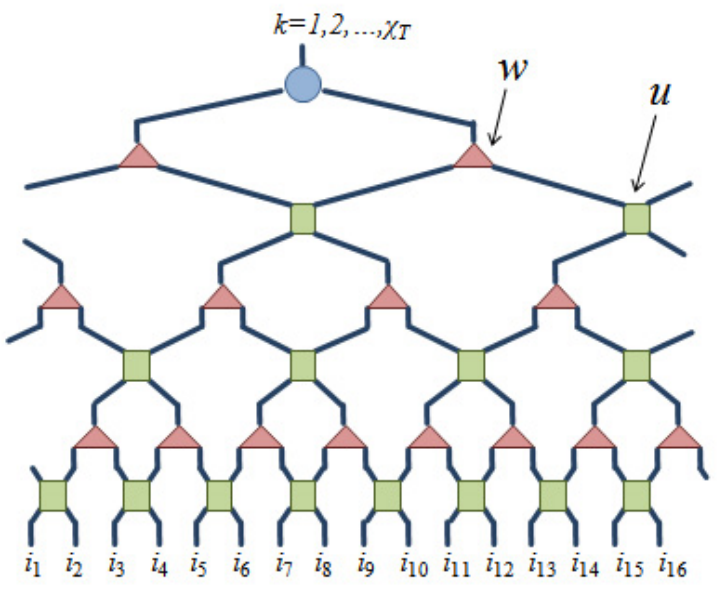 Verstraete, Frank, Valentin Murg, and J. Ignacio Cirac. "Matrix product states, projected entangled pair states, and variational renormalization group methods for quantum spin systems." Advances in physics 57.2 (2008): 143-224
Evenbly, Glen, and Guifré Vidal. "Algorithms for entanglement renormalization." Physical Review B 79.14 (2009): 144108.
Neural network quantum state
Deng, Dong-Ling, Xiaopeng Li, and S. Das Sarma. "Quantum entanglement in neural network states." Physical Review X 7.2 (2017): 021021.
Neural network quantum state
Restricted Boltzmann machine
Carleo, Giuseppe, and Matthias Troyer. "Solving the quantum many-body problem with artificial neural networks." Science 355.6325 (2017): 602-606.
Neural network quantum state
Convolutional neural network
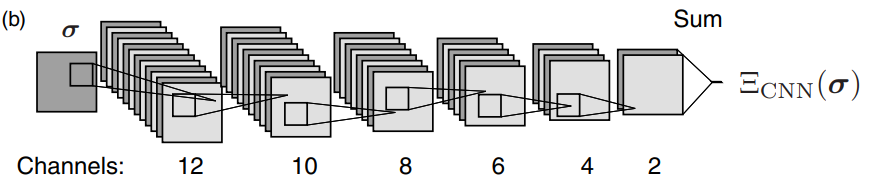 Choo, Kenny, Titus Neupert, and Giuseppe Carleo. "Two-dimensional frustrated J1− J2 model studied with neural network quantum states." Physical Review B 100.12 (2019): 125124.
Neural network quantum state
Autoregressive neural network
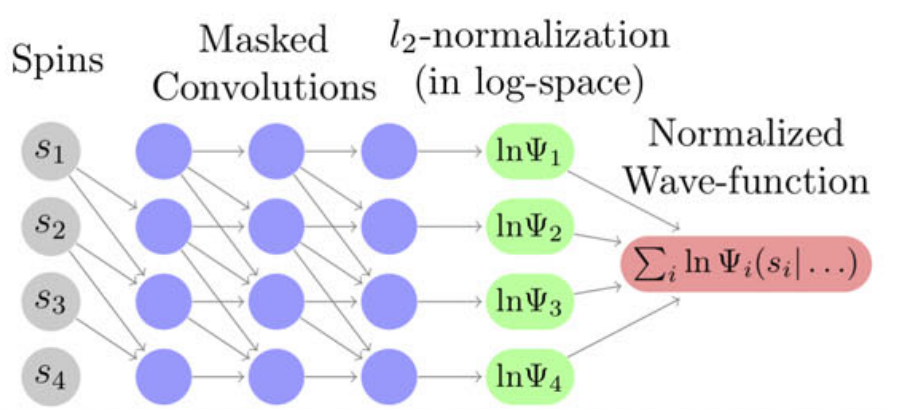 Sharir, Or, et al. "Deep autoregressive models for the efficient variational simulation of many-body quantum systems." Physical review letters 124.2 (2020): 020503.
Neural network quantum state
Recurrent neural network
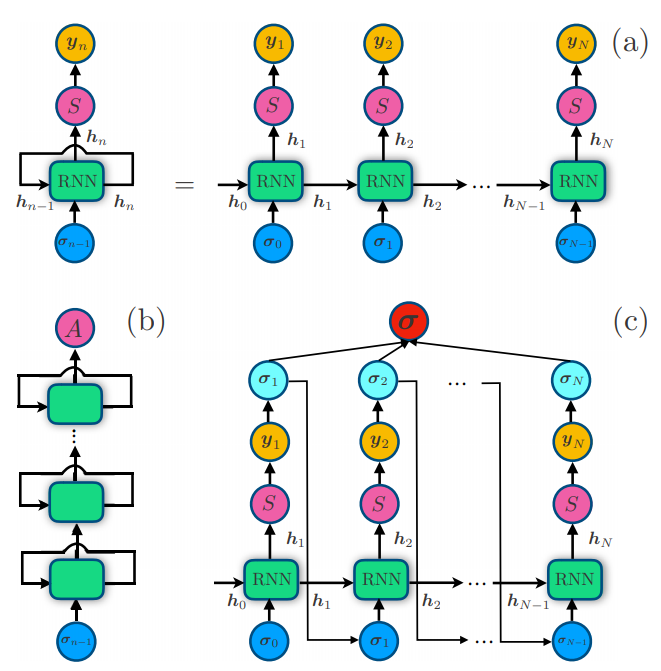 Hibat-Allah, Mohamed, et al. "Recurrent neural network wave functions." Physical Review Research 2.2 (2020): 023358.
Neural network quantum state
Transformer
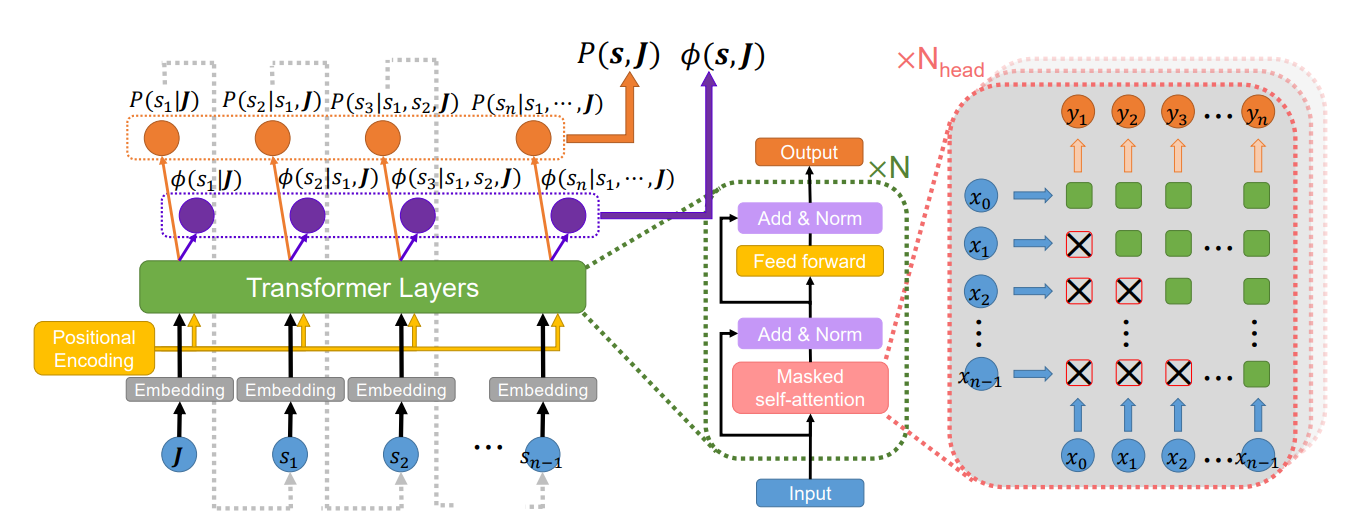 Zhang, Yuan-Hang, and Massimiliano Di Ventra. "Transformer Quantum State: A Multi-Purpose Model for Quantum Many-Body Problems." arXiv preprint arXiv:2208.01758 (2022).
Roadmap
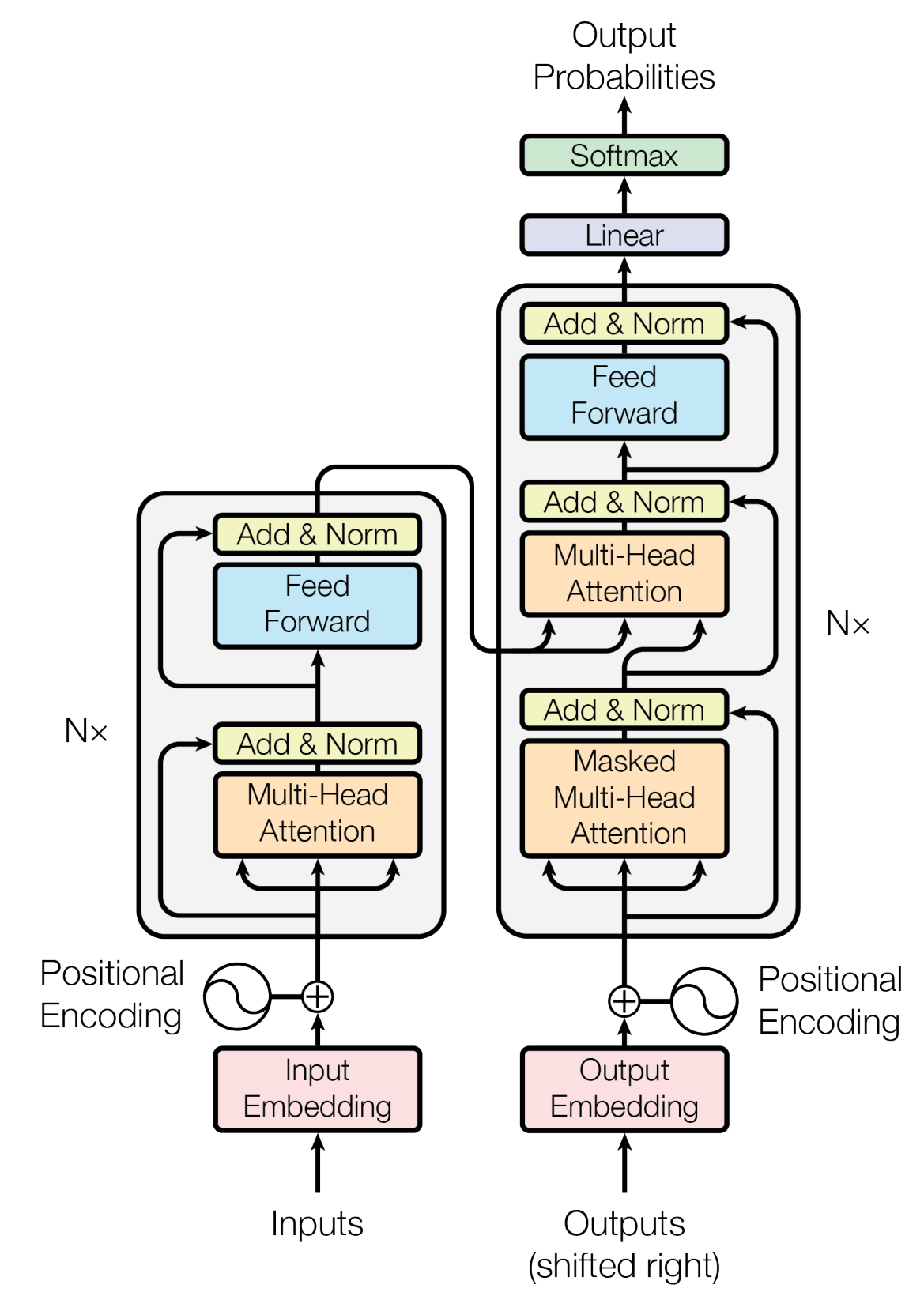 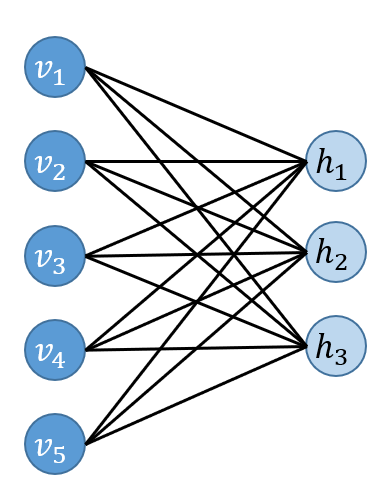 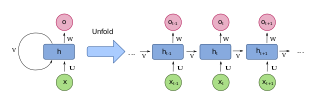 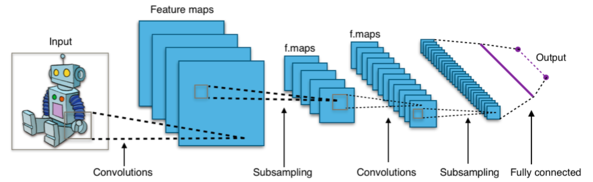 RNN
CNN
RBM
Transformer
1980
1982
1986
1995
1998
2014
2015
2017
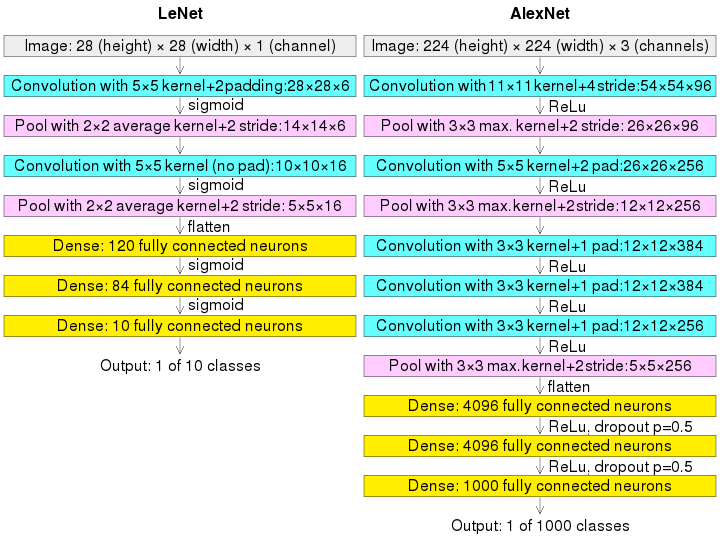 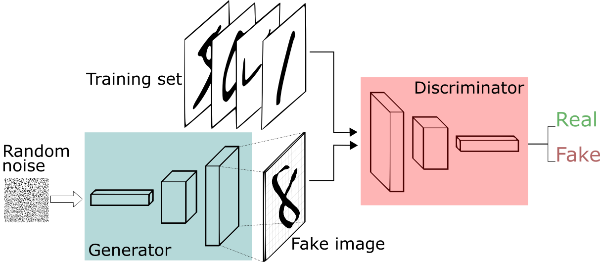 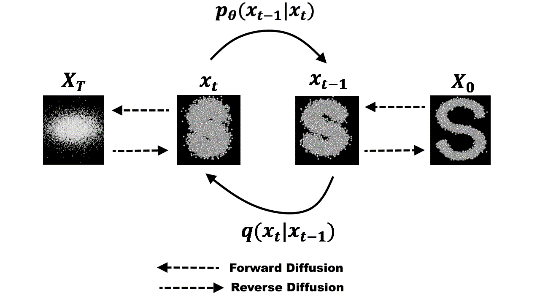 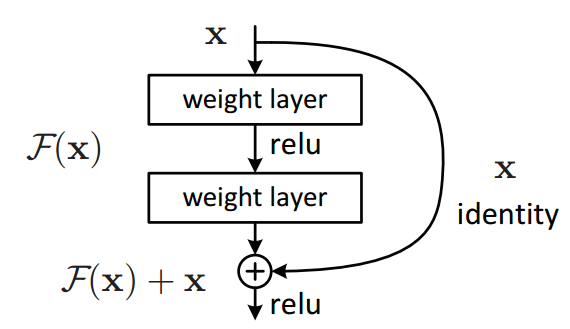 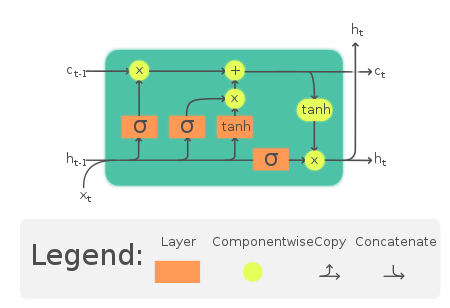 GAN
LSTM
Diffusion model
ResNet
LeNet-5
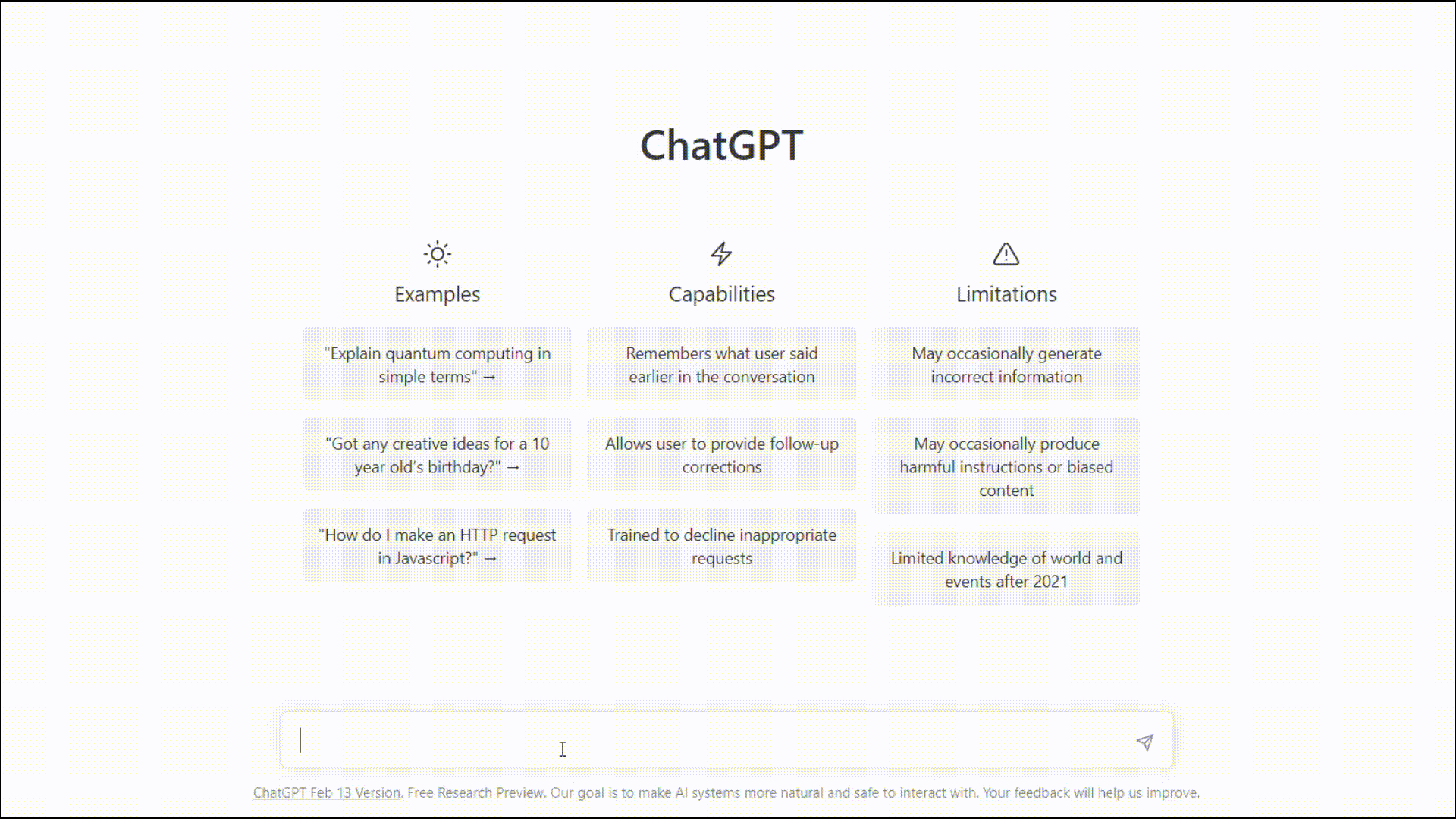 General purpose language model
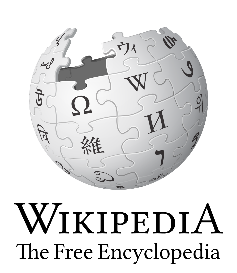 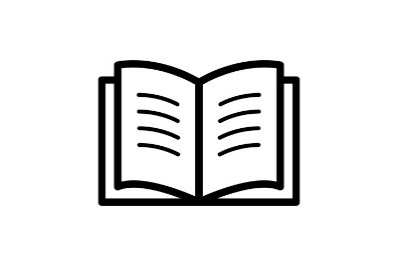 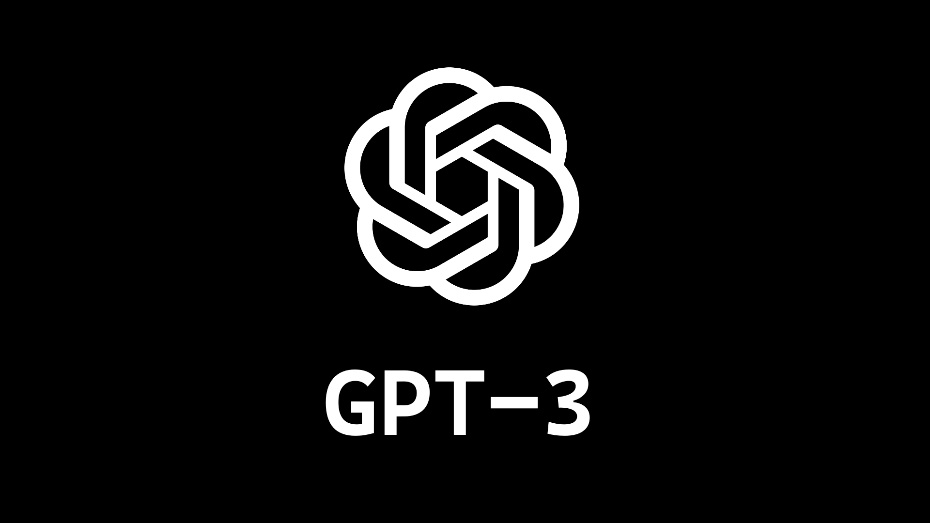 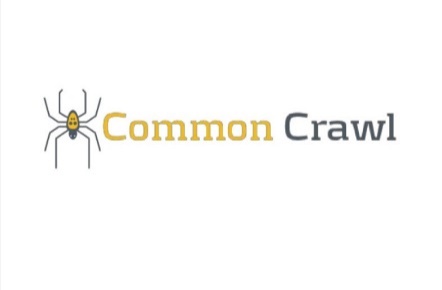 Fine- tuning
Books
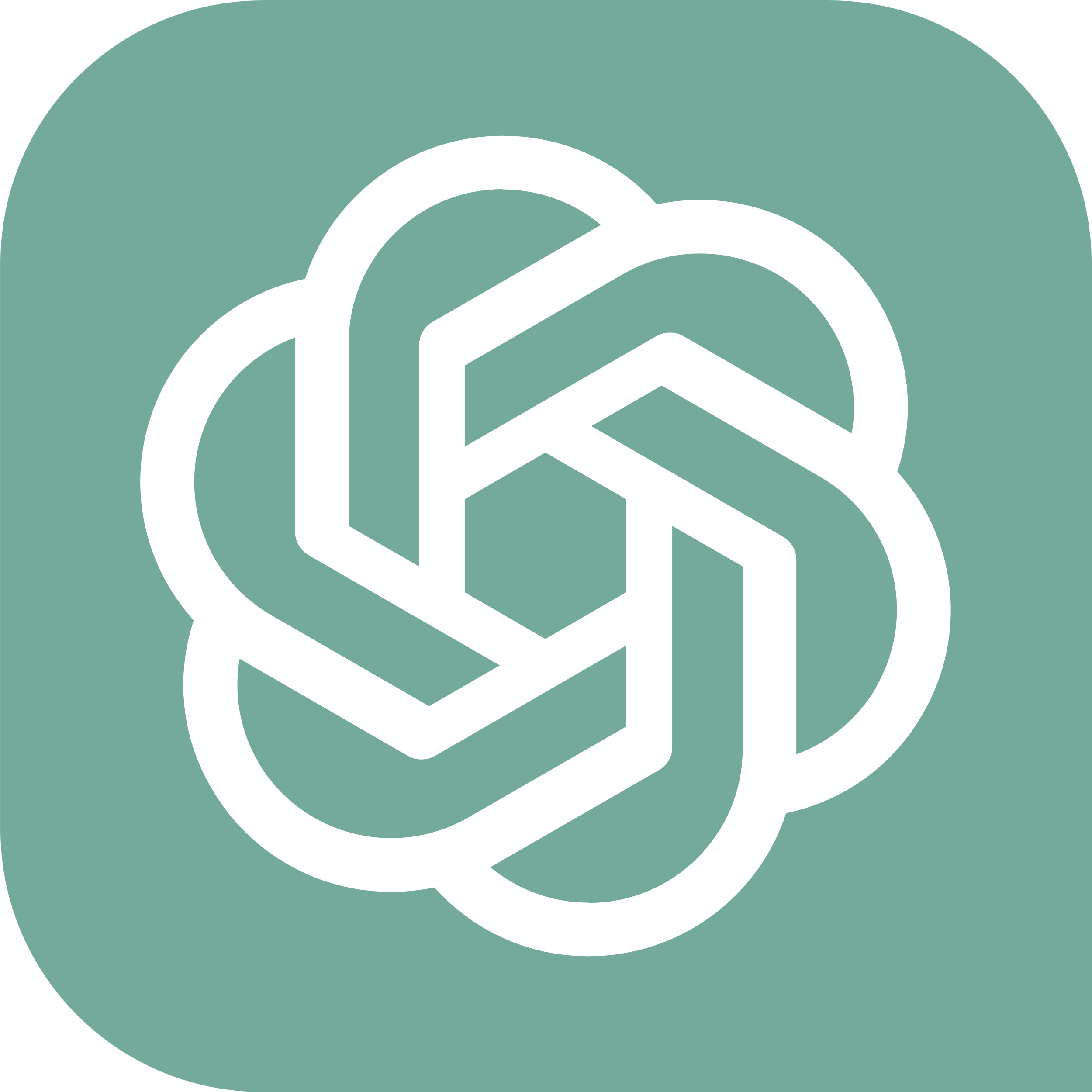 ChatGPT
45 TB text data
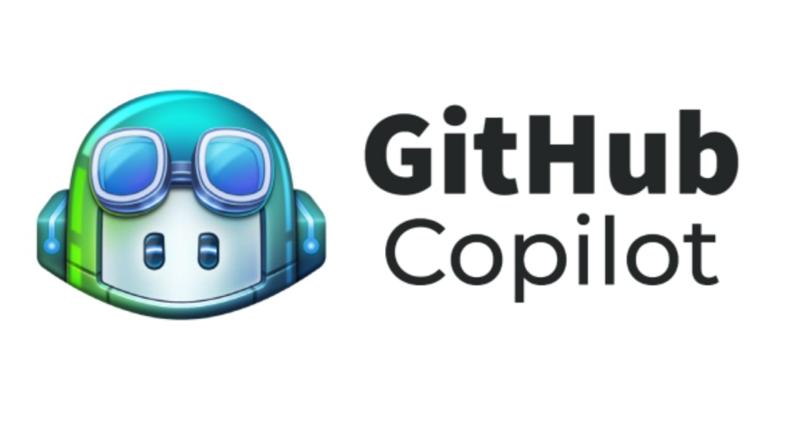 Code Generation
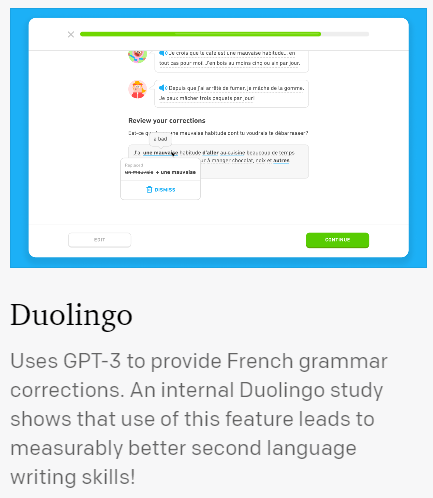 Pre-training
Study Partner
175 Billion Parameters
Brown, Tom, et al. "Language models are few-shot learners." Advances in neural information processing systems 33 (2020): 1877-1901.
General purpose physics model?
Fine- tuning
Various Hamiltonians
New materials
Ground States
Pre-training
Excited States
Quantum Simulation
Open Systems
Quantum Dynamics
Quantum Tomography
Quantum Circuits
Transformer quantum state
Phase Diagram
Family of Hamiltonians
Pre-training
Finite-size Scaling
Parameter Prediction
Transformer quantum state
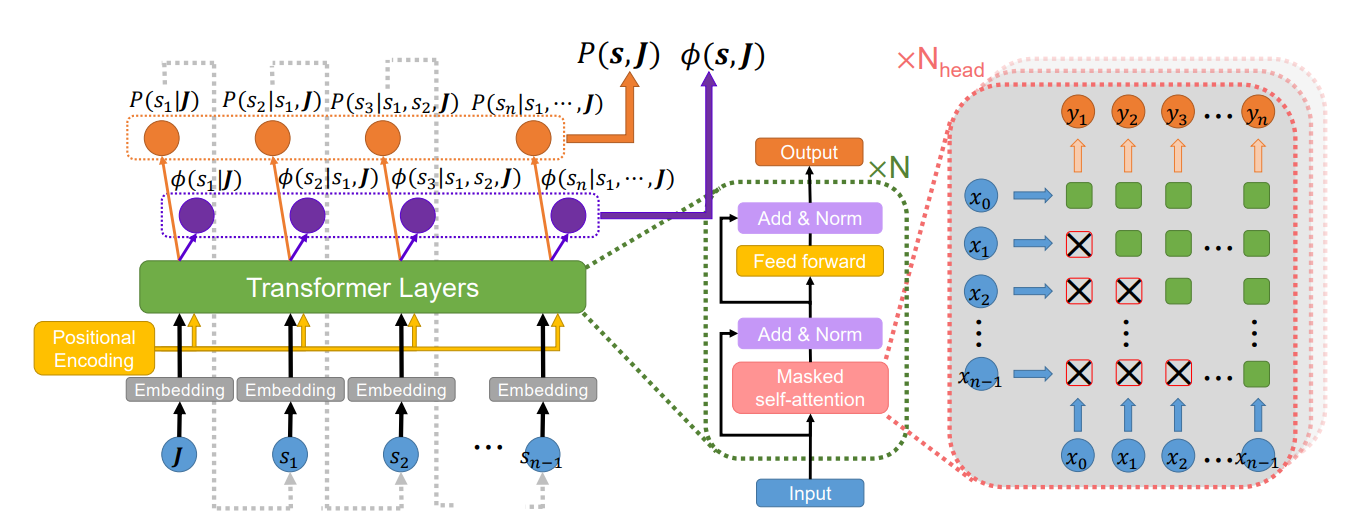 Transformer quantum state
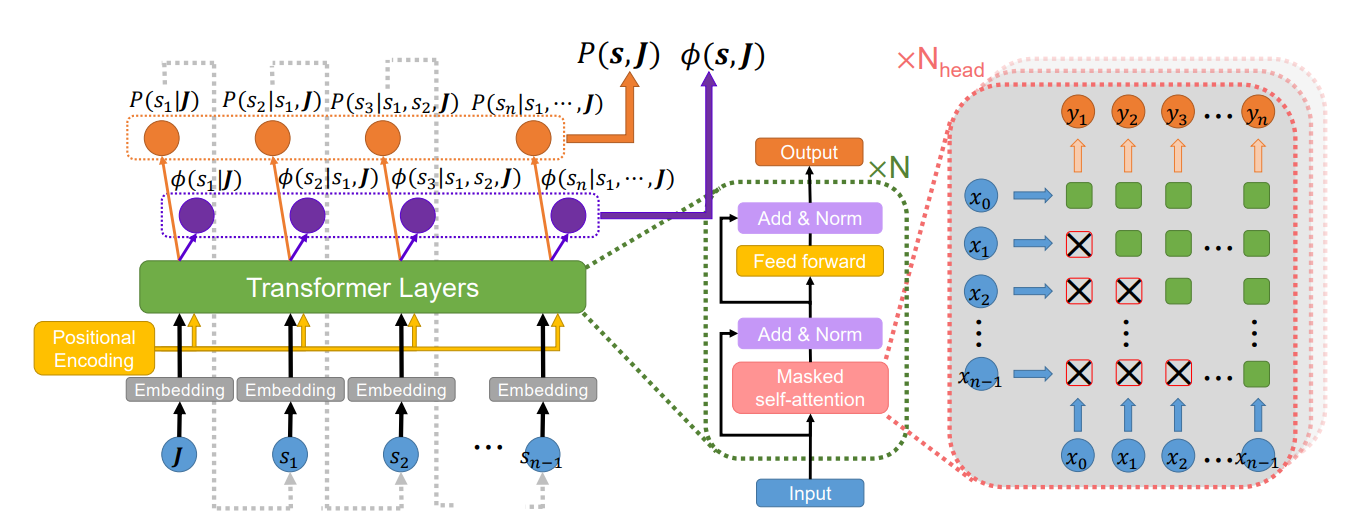 Transformer quantum state
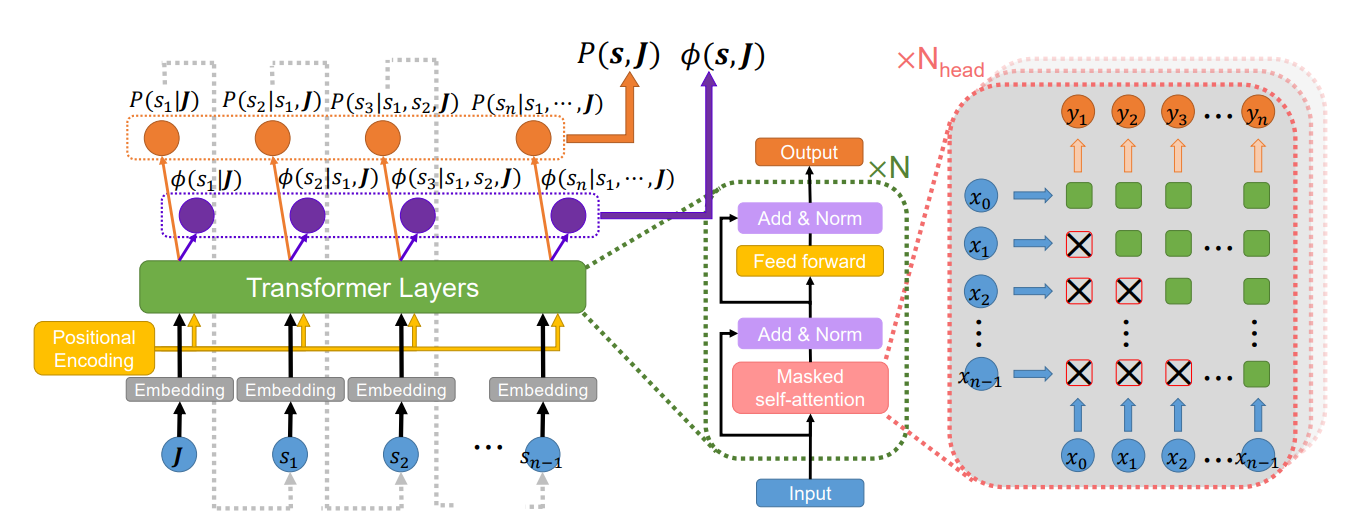 Transformer quantum state
Example: transverse field Ising model
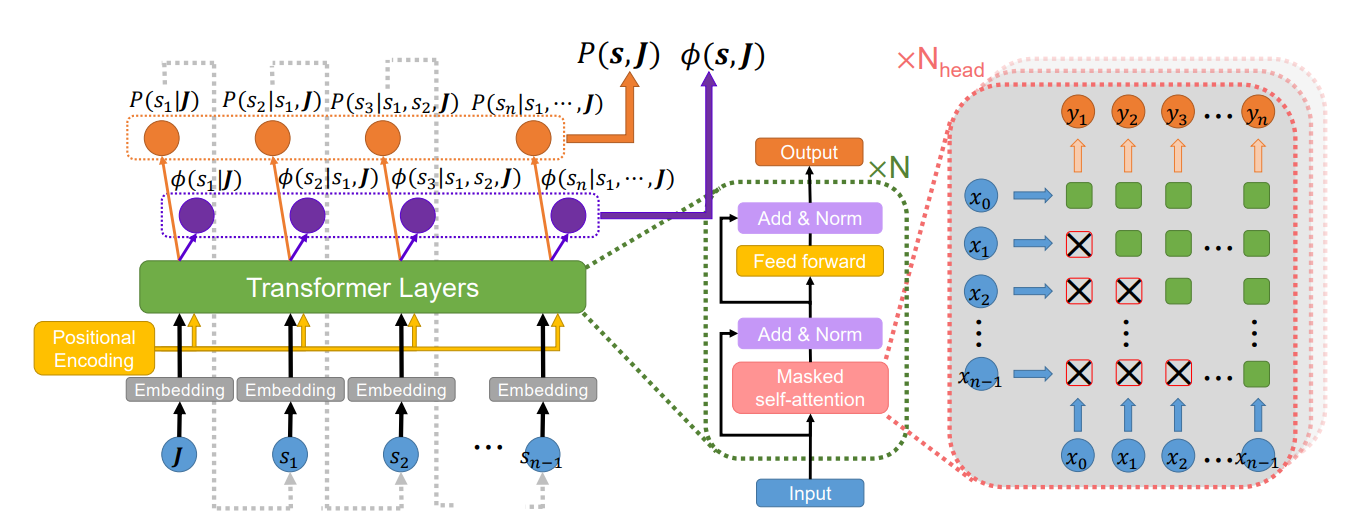 Transformer quantum state
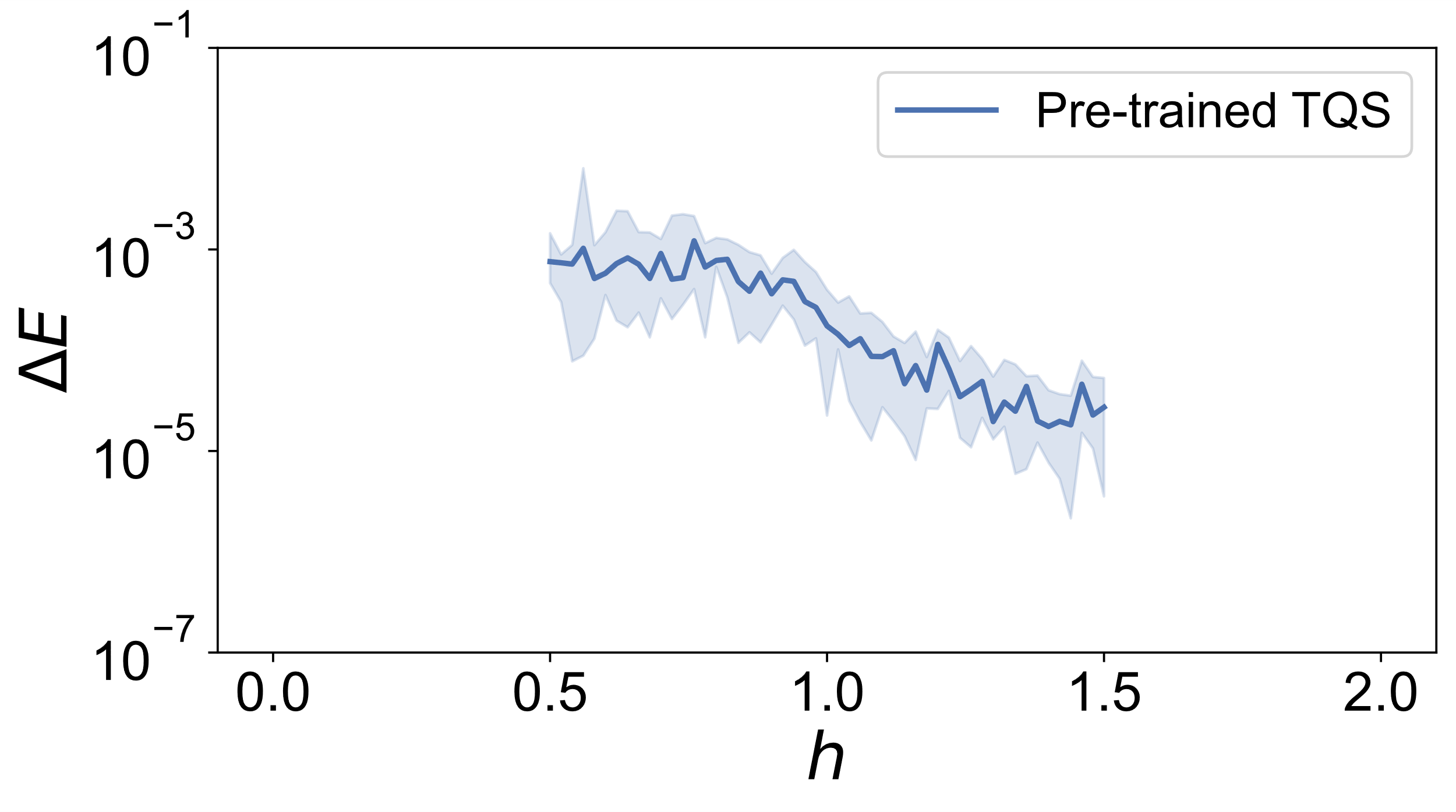 Transformer quantum state
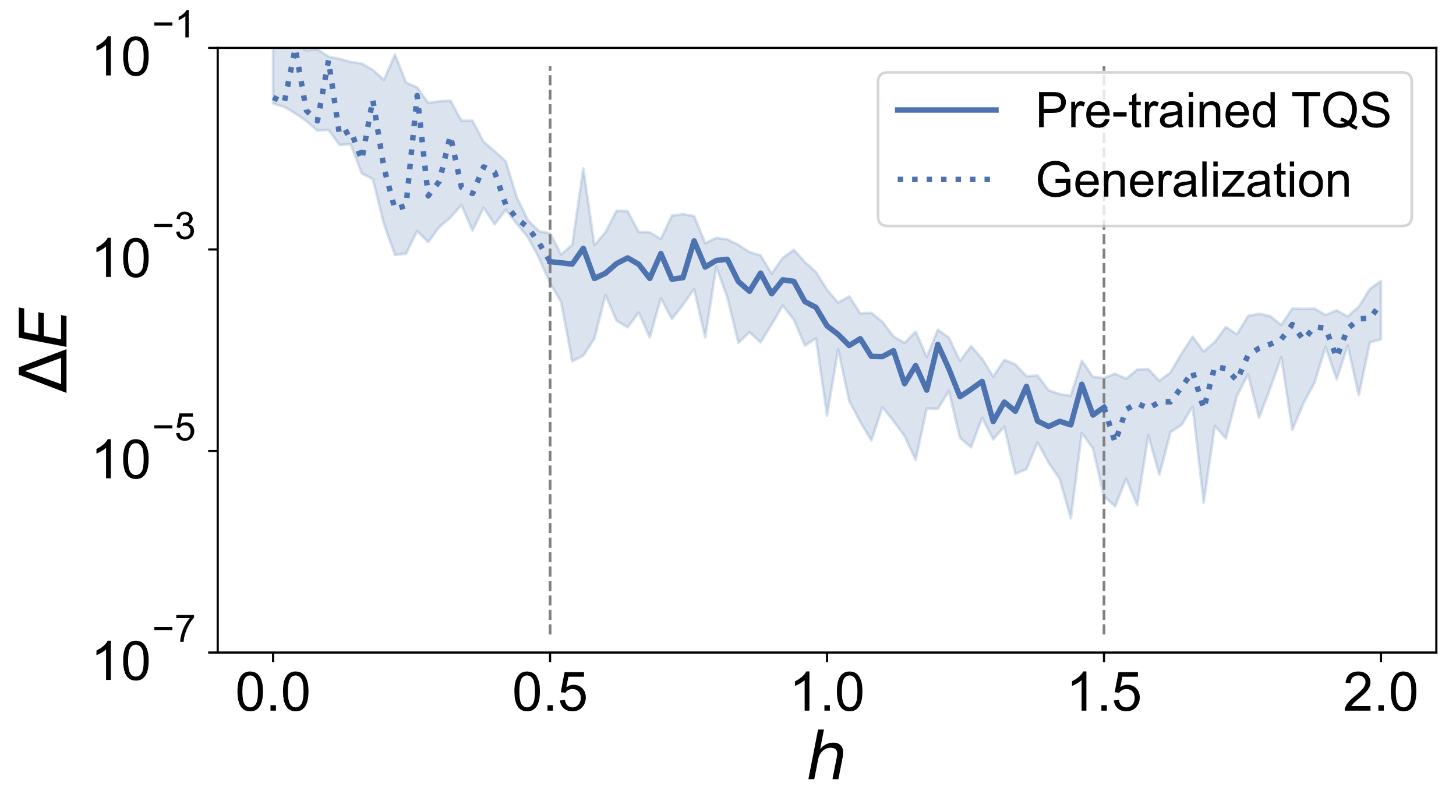 Transformer quantum state
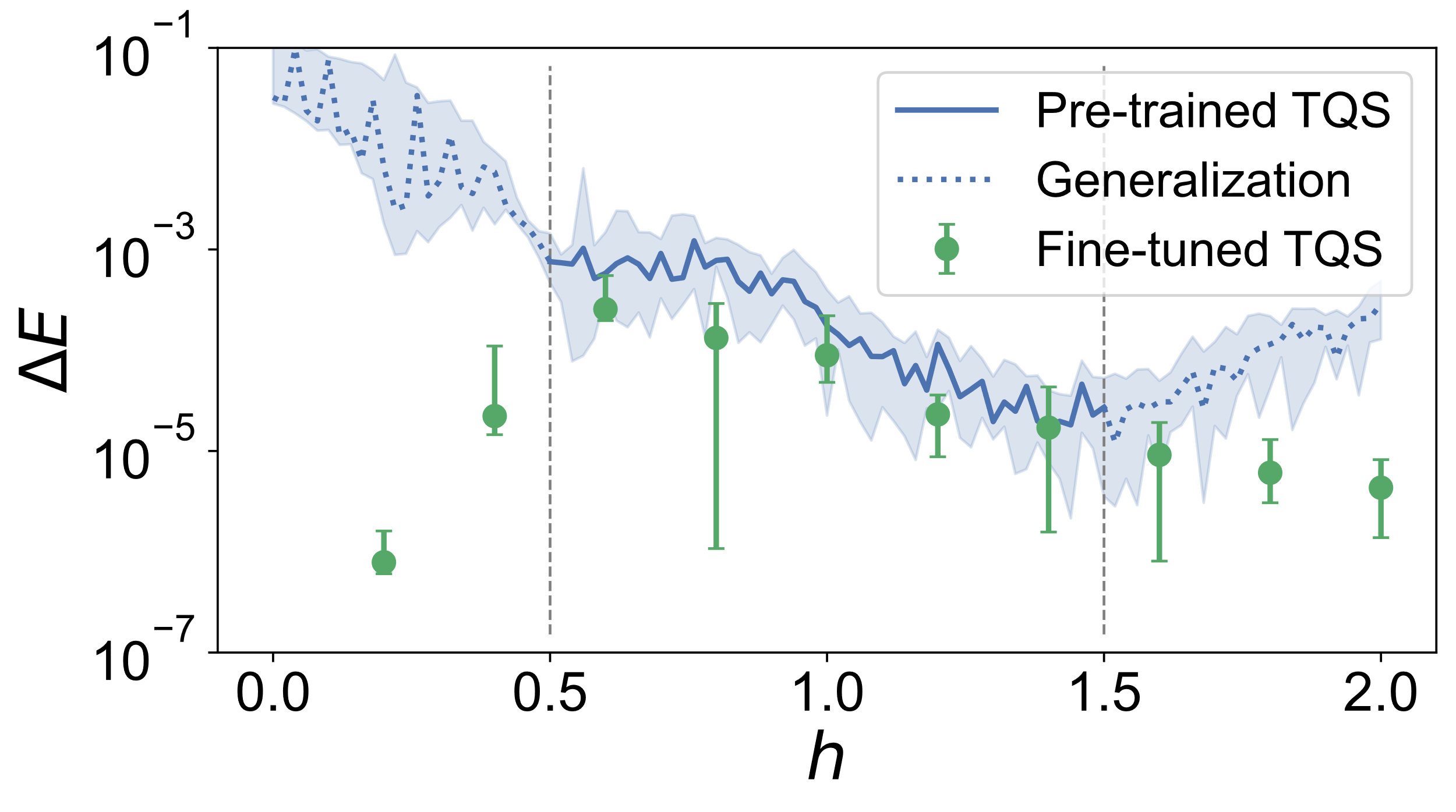 Transformer quantum state
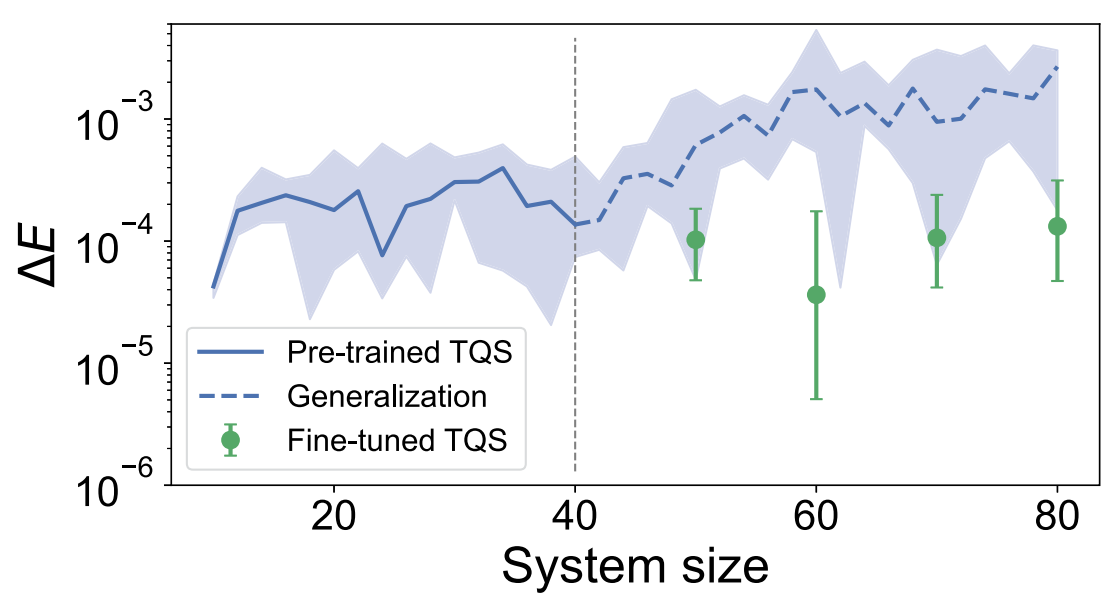 Finite-size scaling
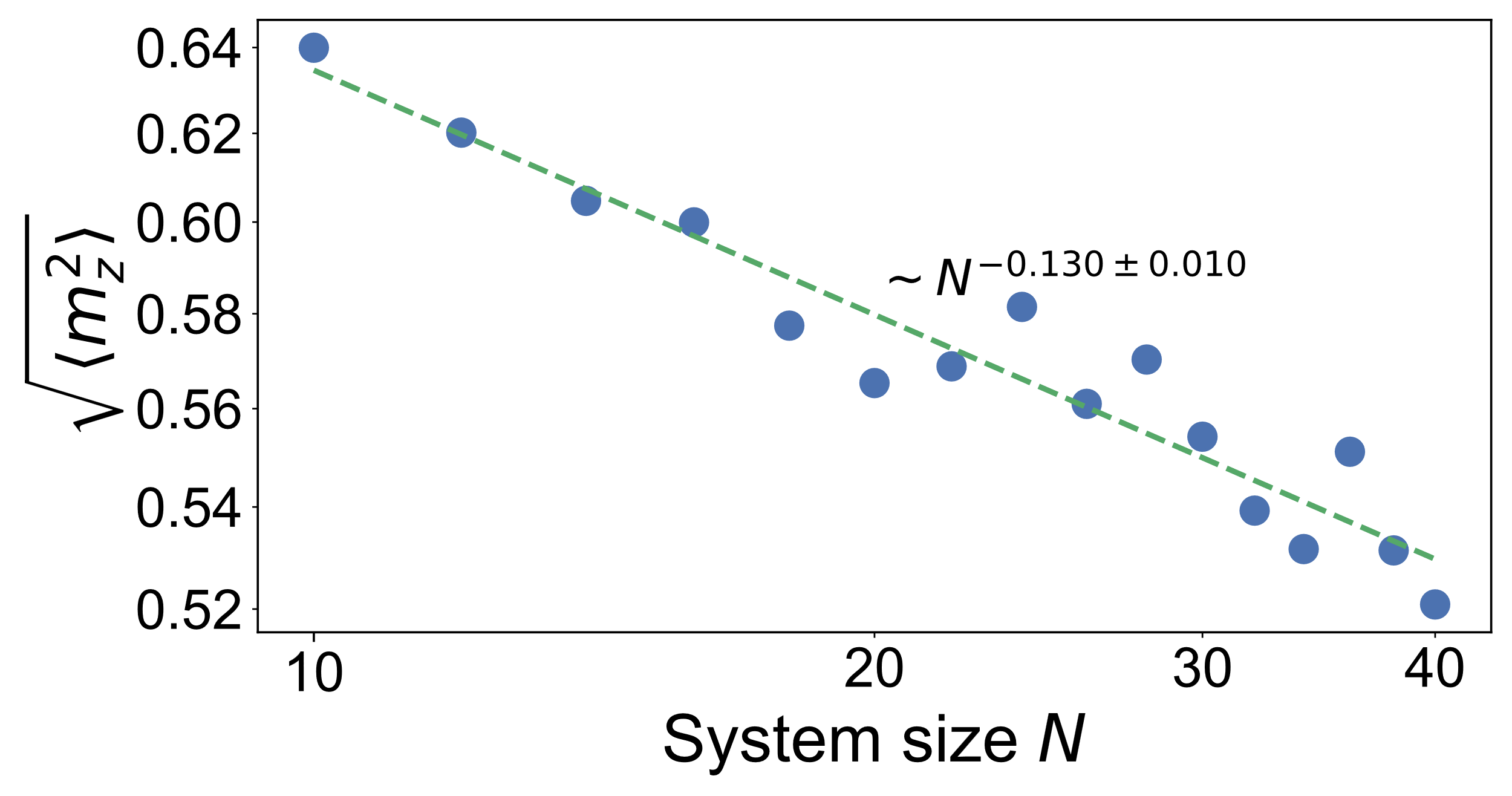 Predicting field strength
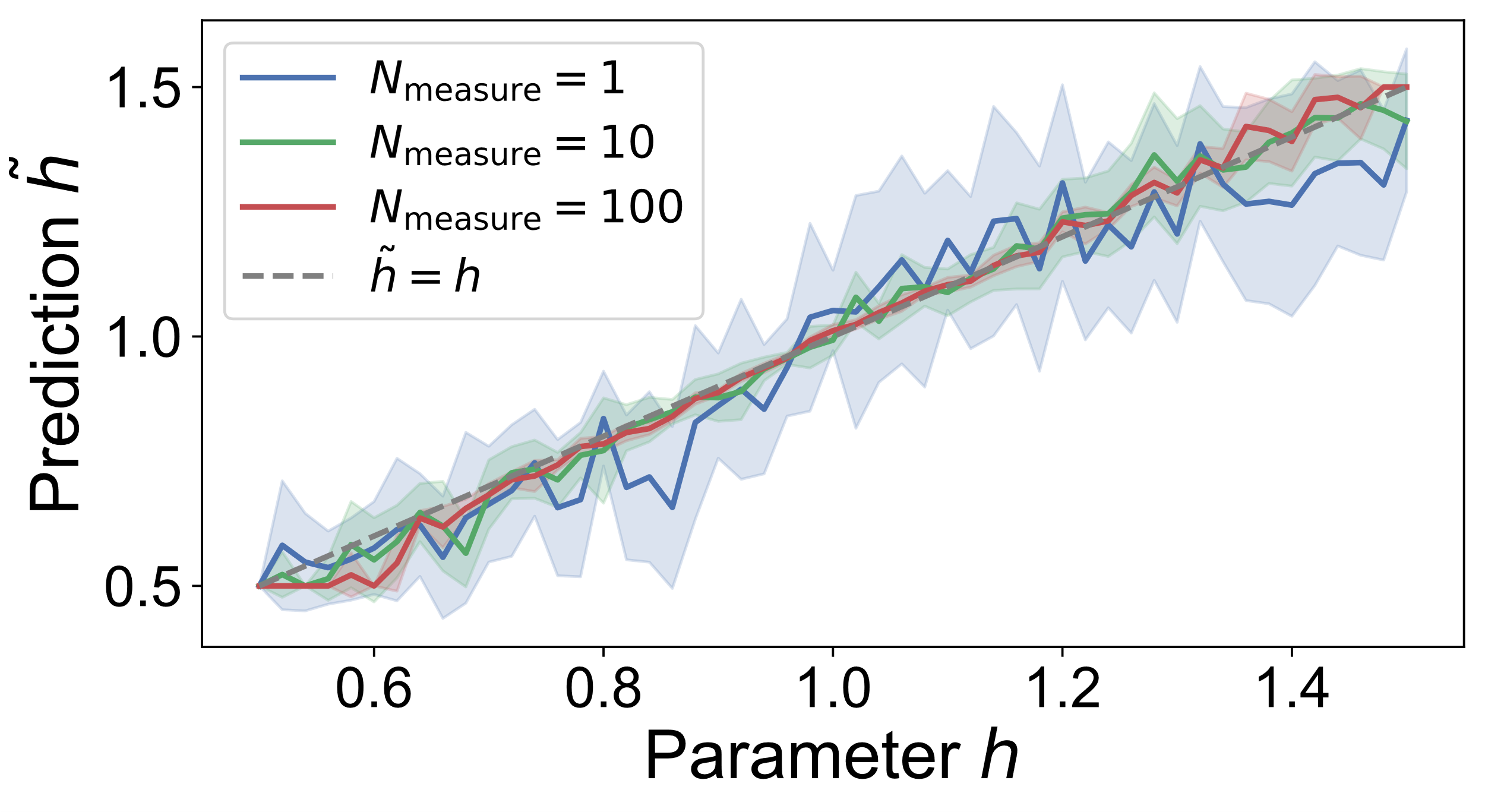 Conclusion
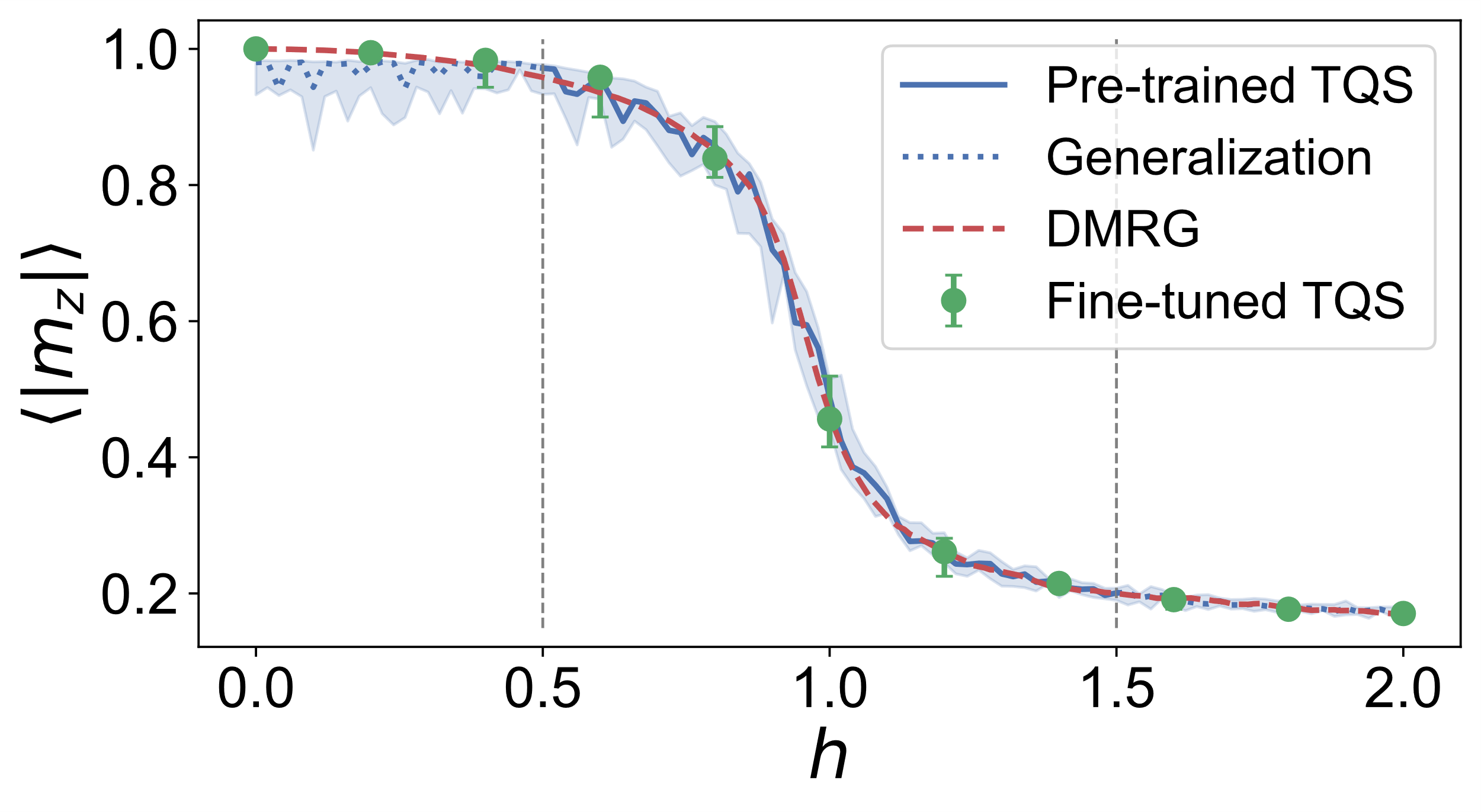 Family of quantum states
Phase diagram
Finite-size scaling
Parameter prediction
Knowledge transfer
All within one model!
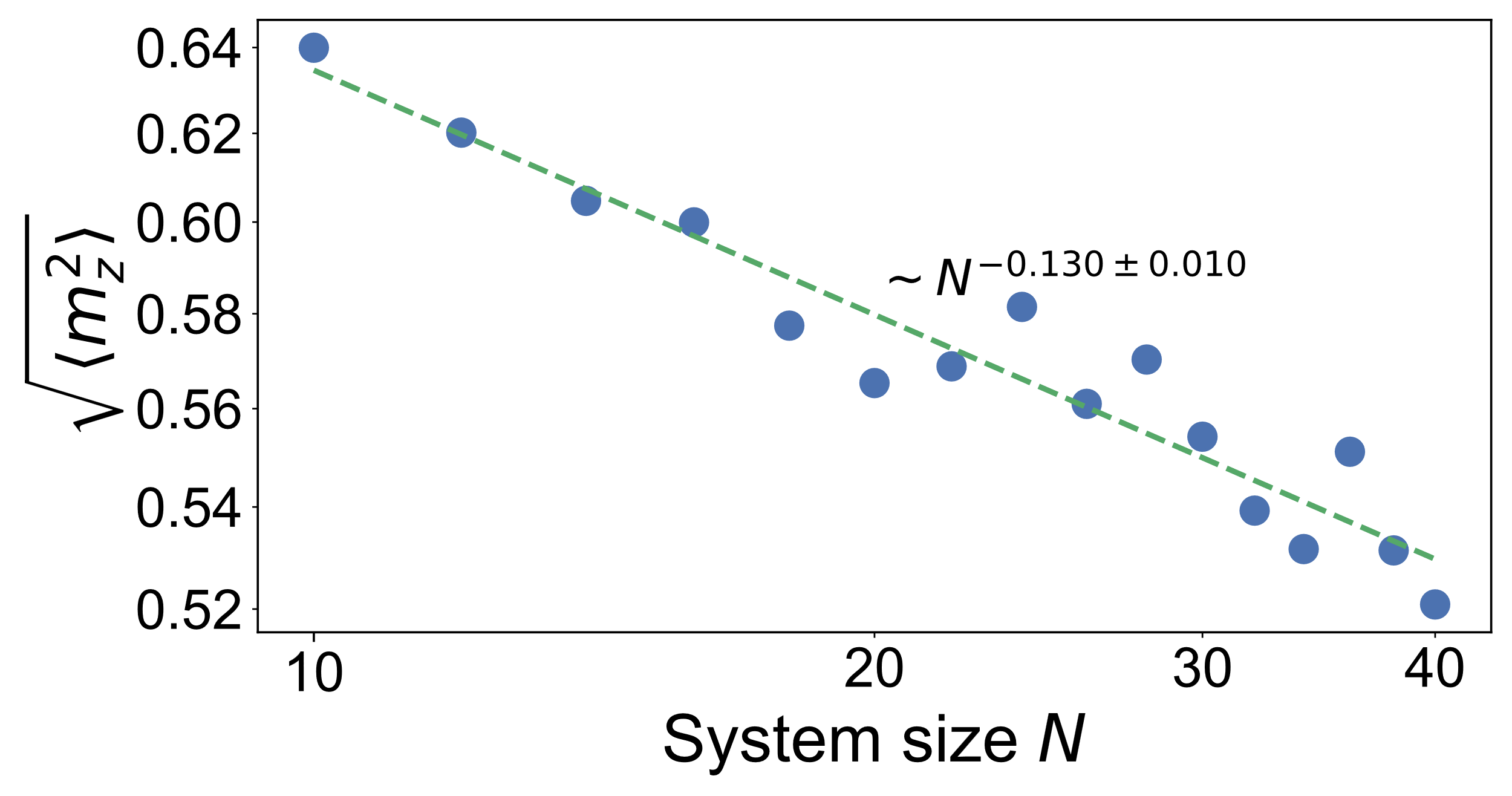 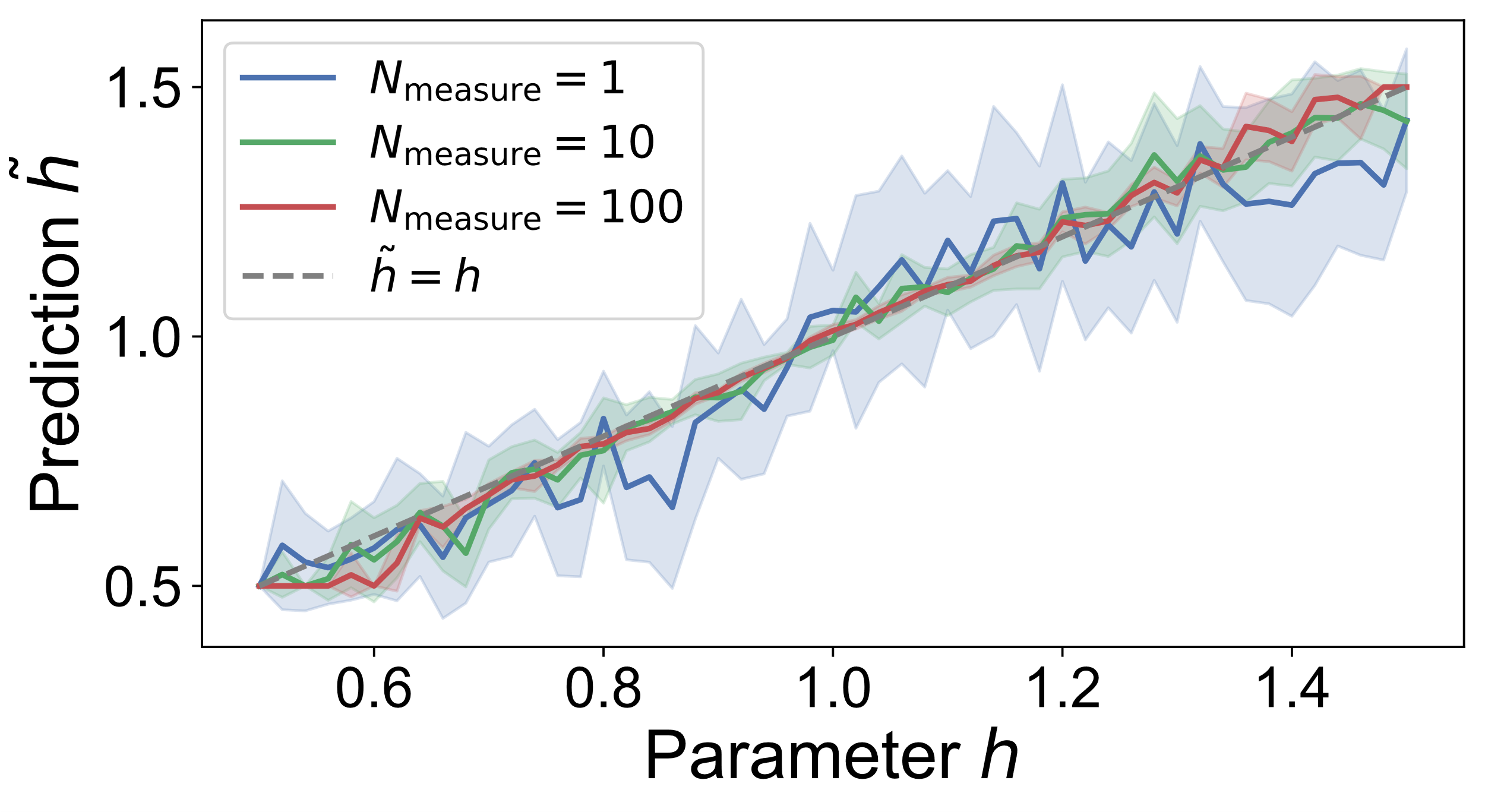 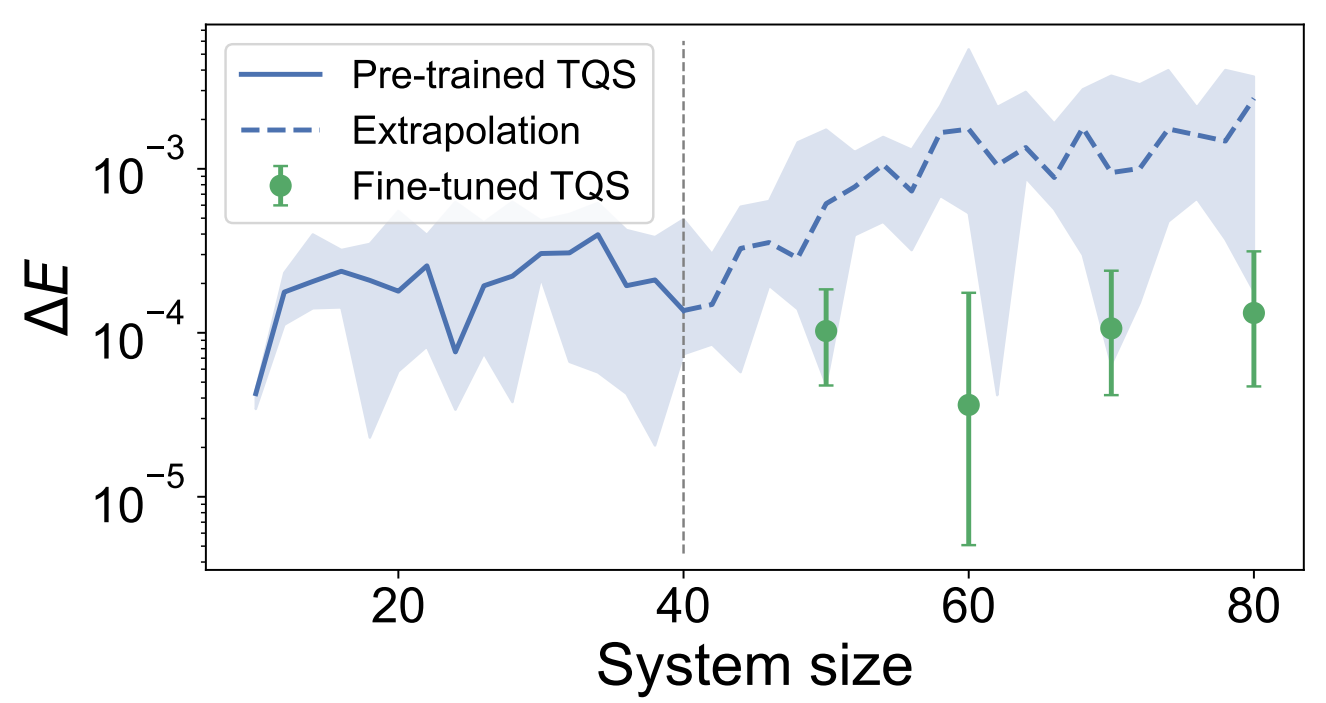 Future works
Towards a general-purpose model
More Hamiltonians
General operator encodings
Foundation model for physics
Integration into multimodal language models
Towards AGI for science
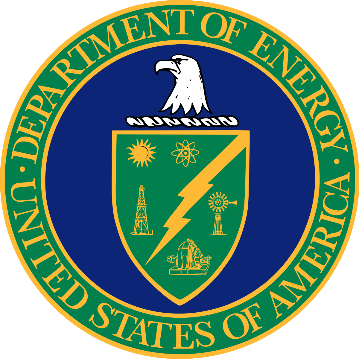 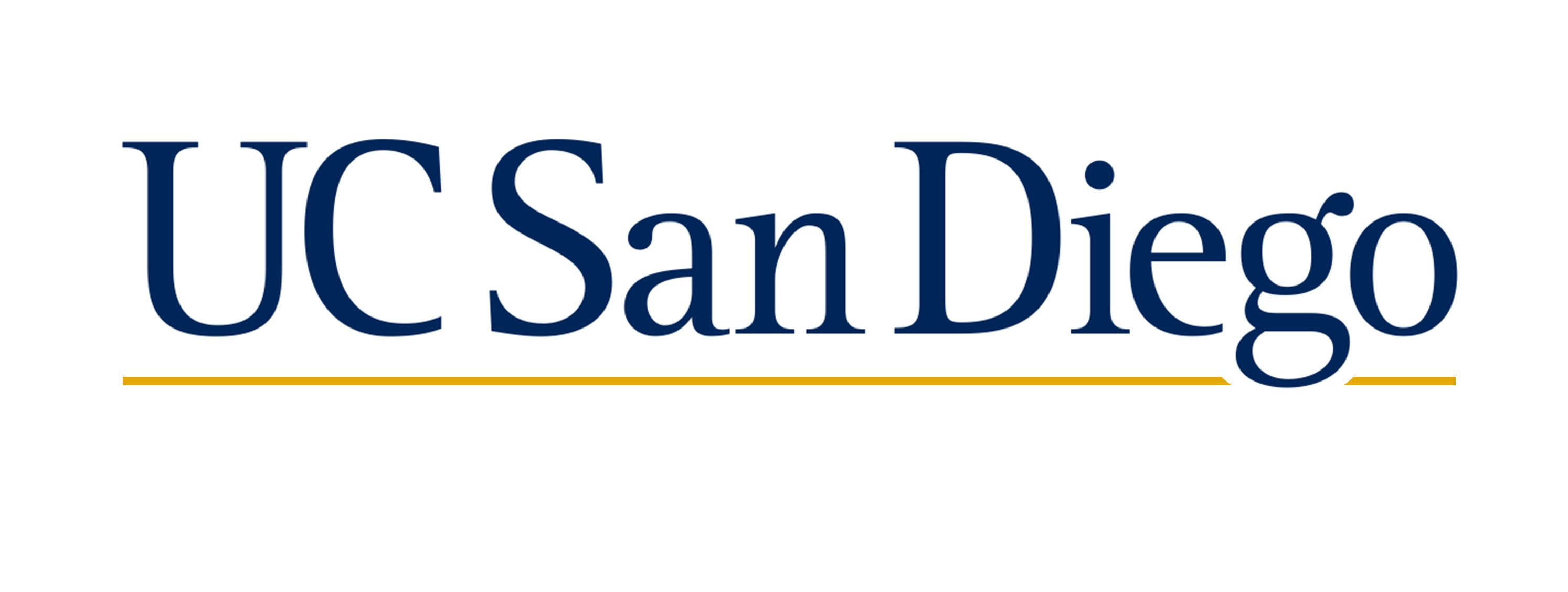 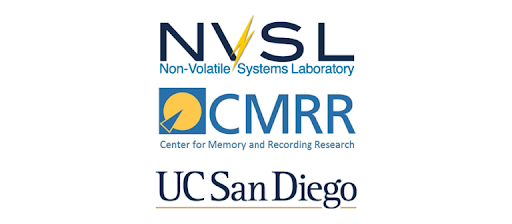 Thank you!
Y.-H. Zhang and M. Di Ventra
Phys. Rev. B 107, 075147 (2023)
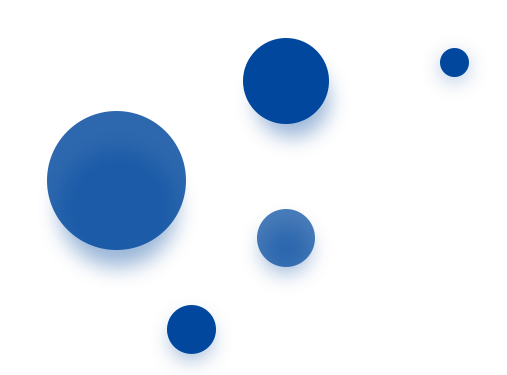